TOMA DE DATOS. OBSERVADORES CIENTÍFICOS Y SUS DESAFÍOS
Programa  de Seguimiento Pesquería Demersal Austral (PDA): Flota industrial

BACALAO DE PROFUNDIDAD
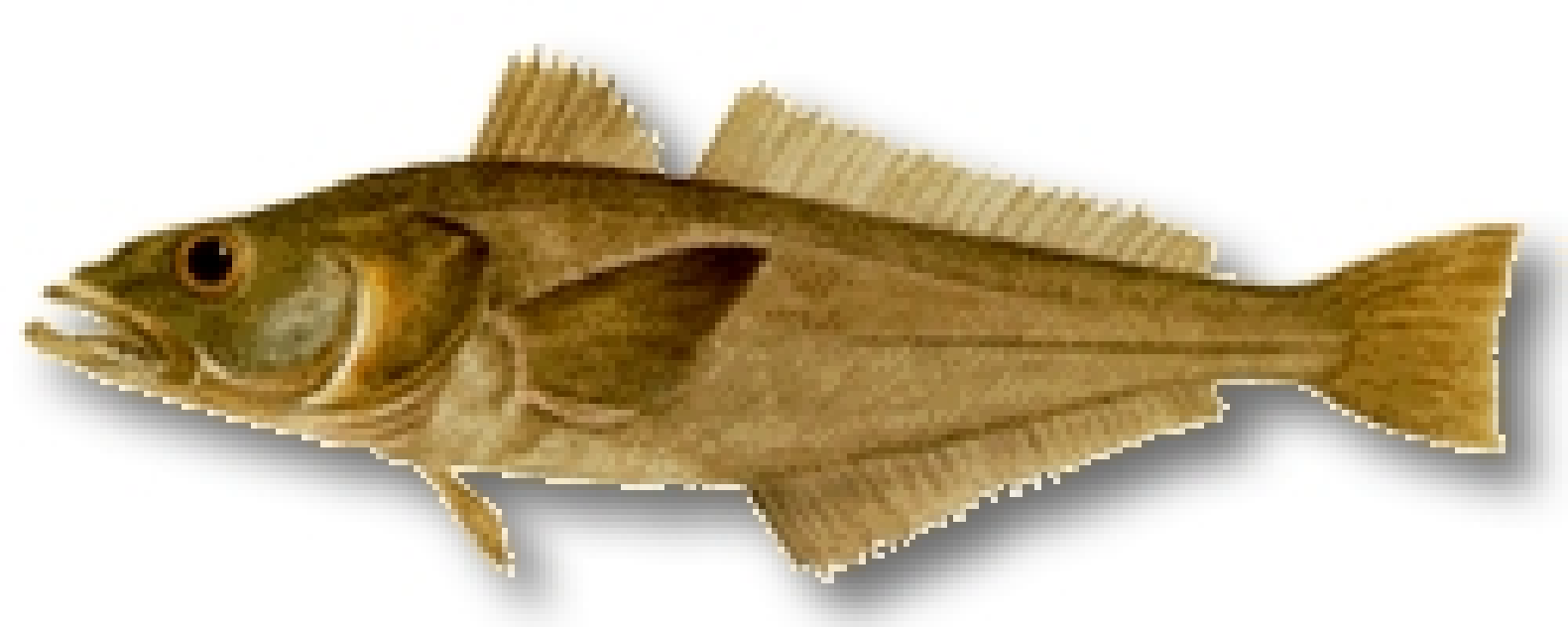 RENATO CESPEDES, CRISTIAN VARGAS Y LUIS ADASME
24 DE SEPTIEMBRE DE 2015
PUNTA ARENAS
Área de estudio:  AREA LICITADA (47°  - 57° S)
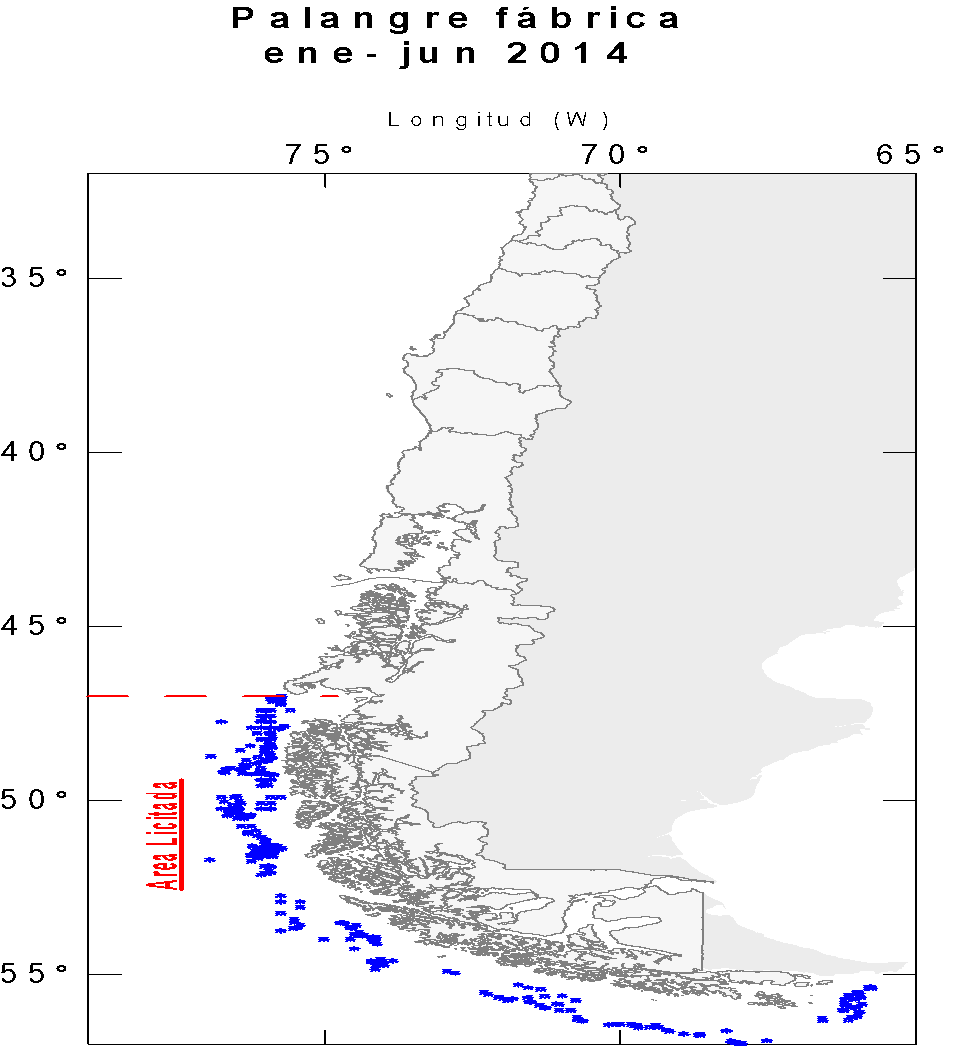 Mapa geográfico de operación de la pesquería industrial austral en bacalao de profundidad. Fuente IFOP.
Desembarque (t) de bacalao de profundidad en aguas chilena en la flota industrial y los valores de la cuota de captura asignada al área de licitación (47°-57°S). Fuente SERNAPESCA
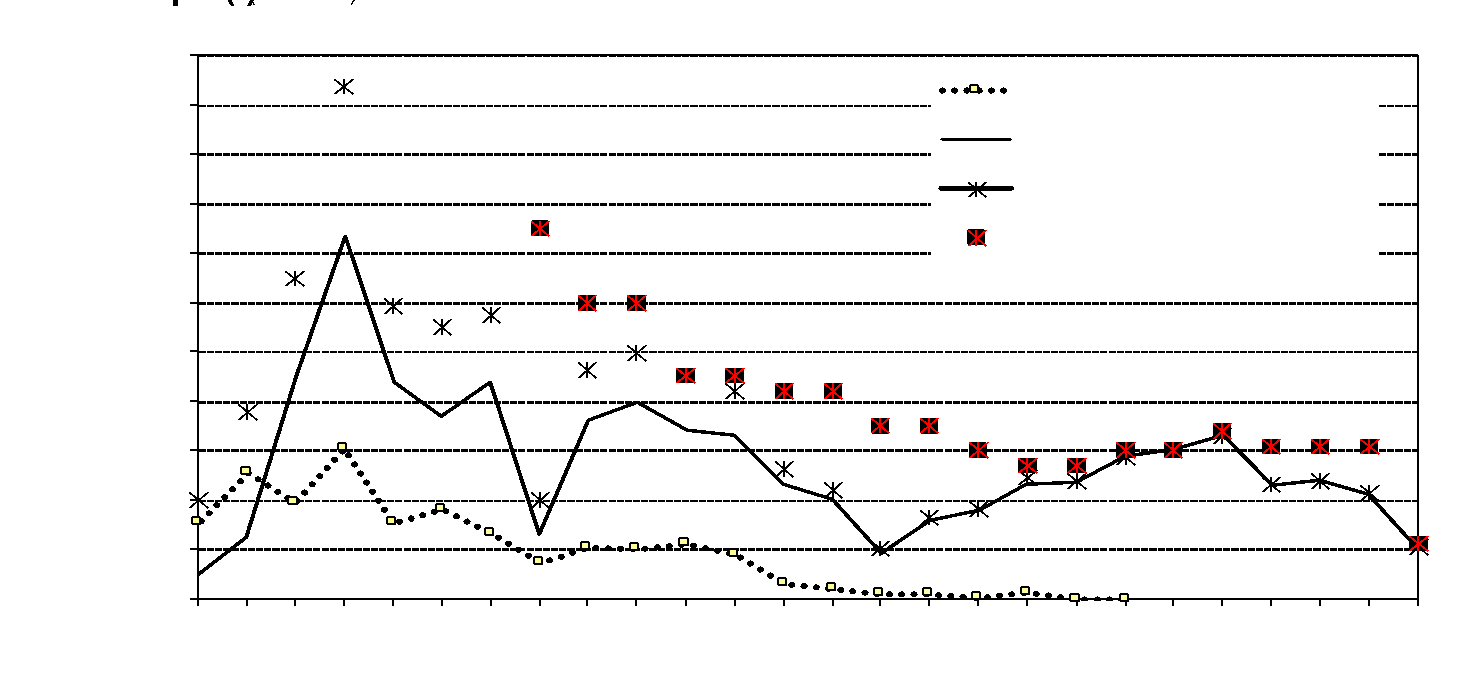 Palangre cachalotera
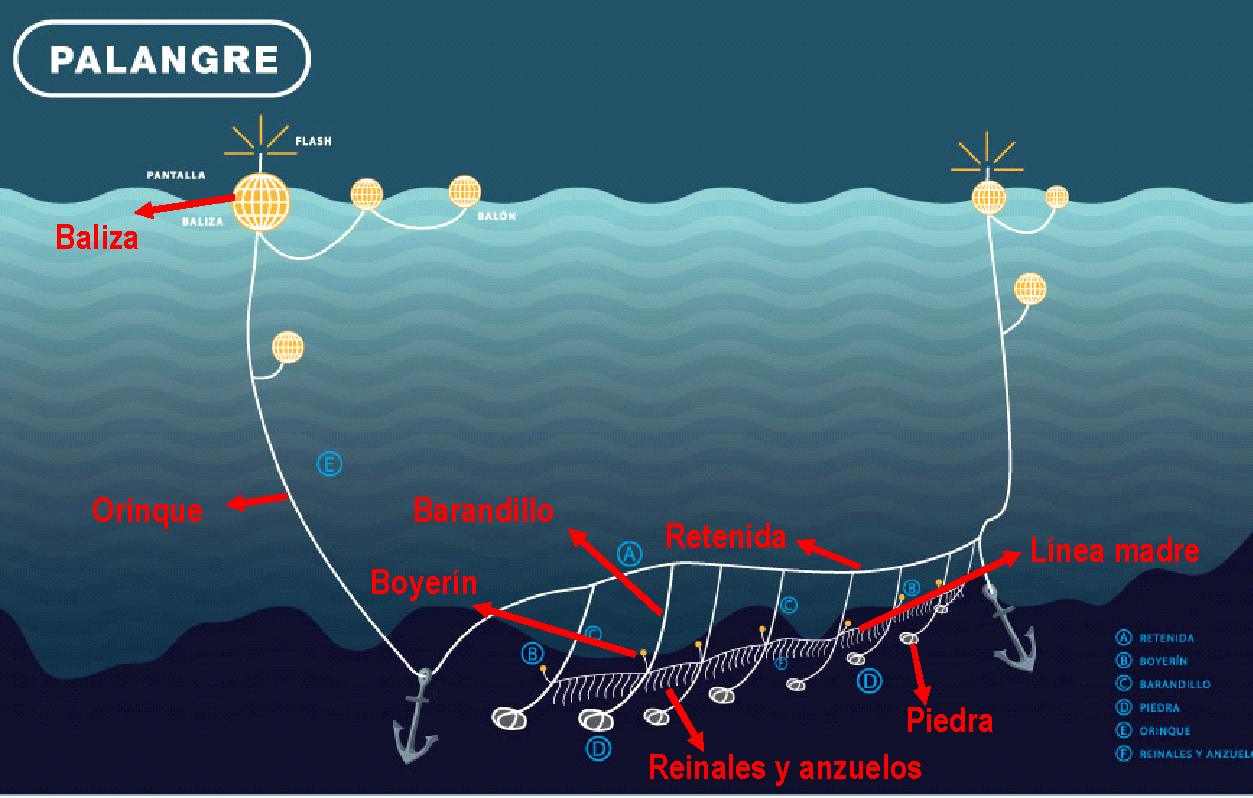 Palangre tradicional
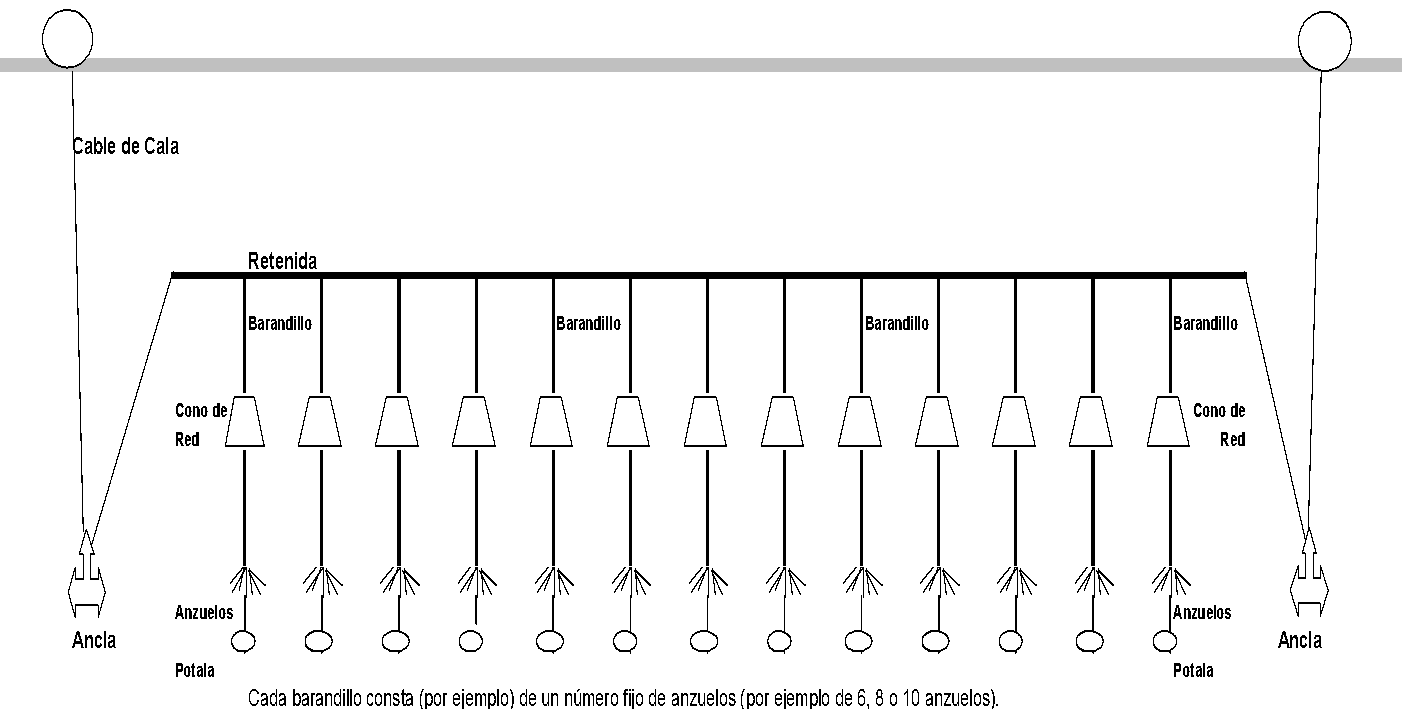 Flota industrial palangrera de la PDA en bacalao de profundidad.
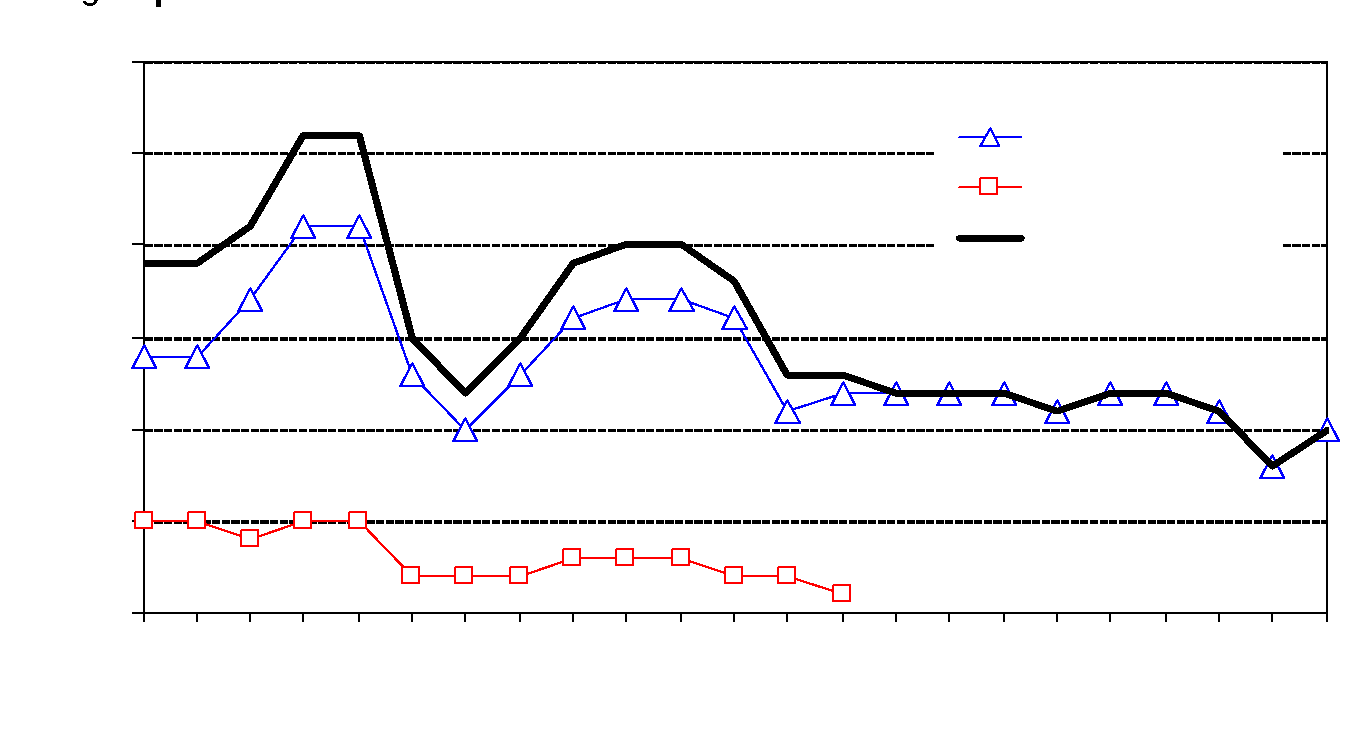 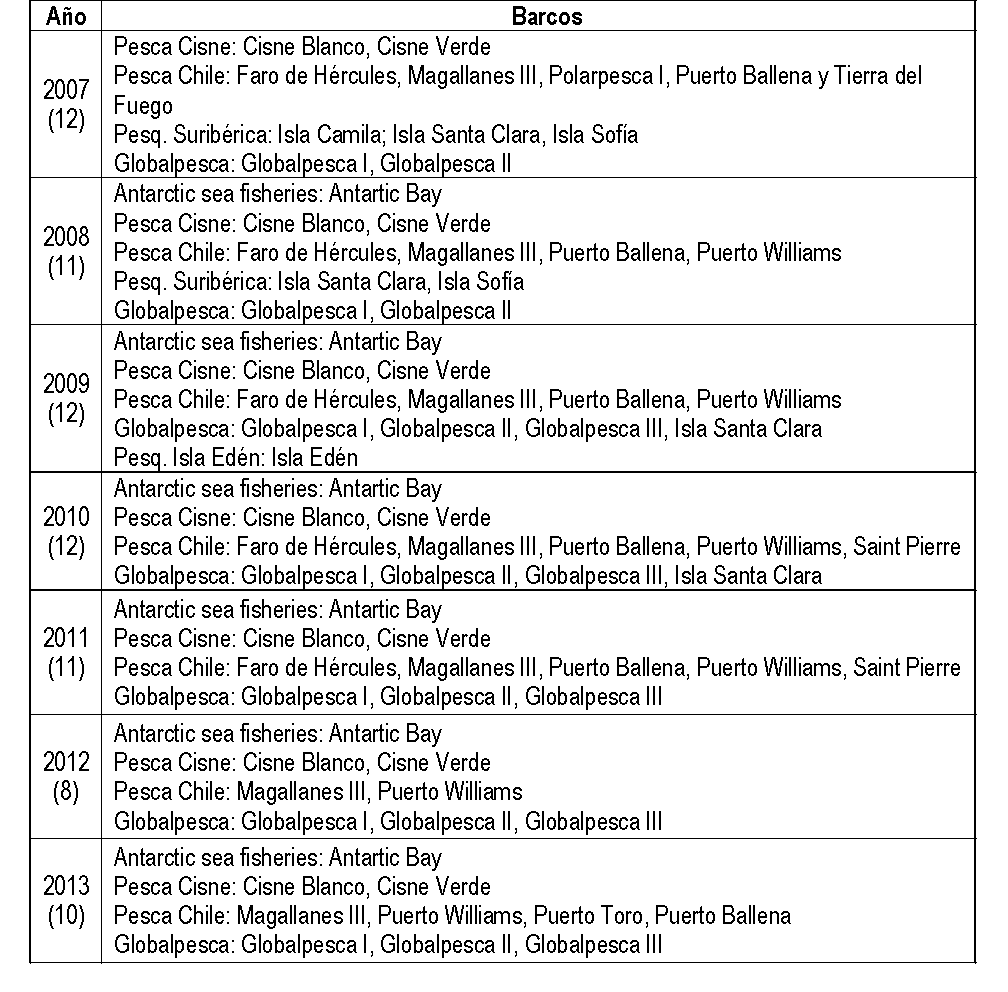 Cobertura en la flota industrial palangrera de la PDA, 2014 - 2015.
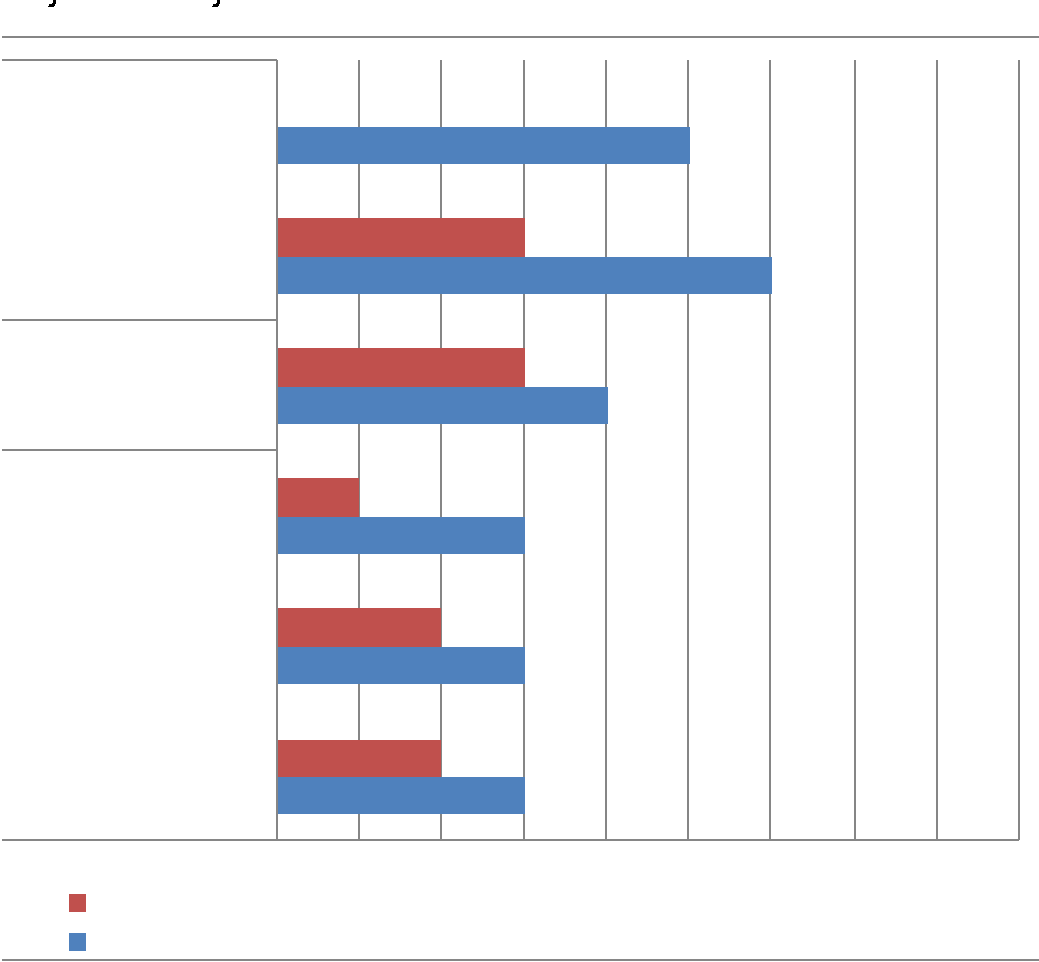 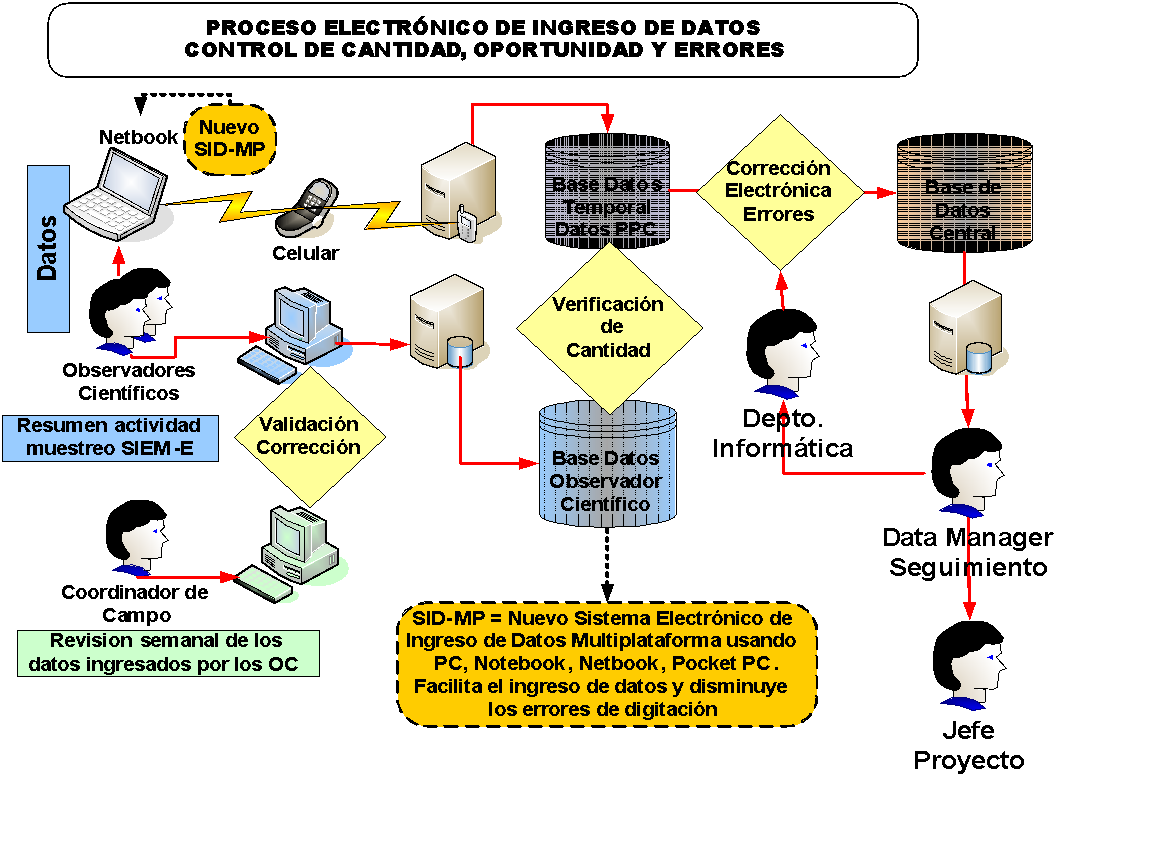 Principales indicadores pesqueros y biológicos del programa seguimiento de la flota industrial de la PDA. Bacalao de profundidad
Pesqueros
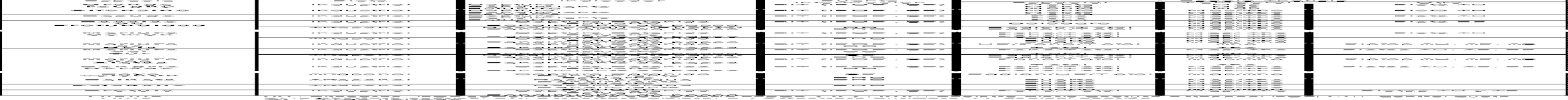 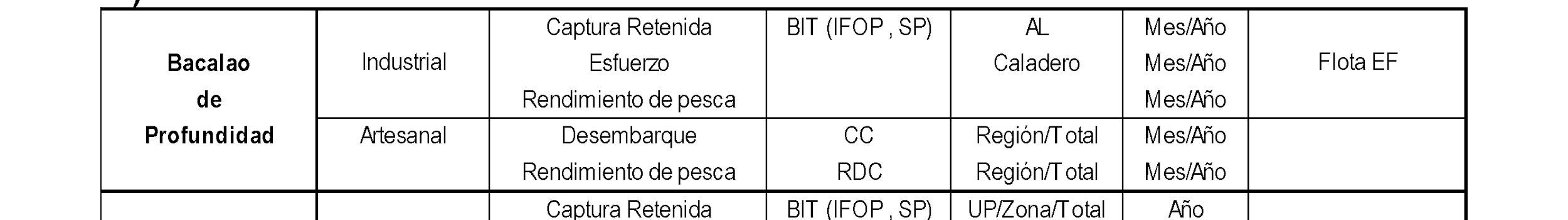 BIT Bitácora IFOP complementada con Bitácora Sernapesca (SP).
AL  Área licitada   CC   Control Cuota   RDC  Registro Diario de Captura Artesanal
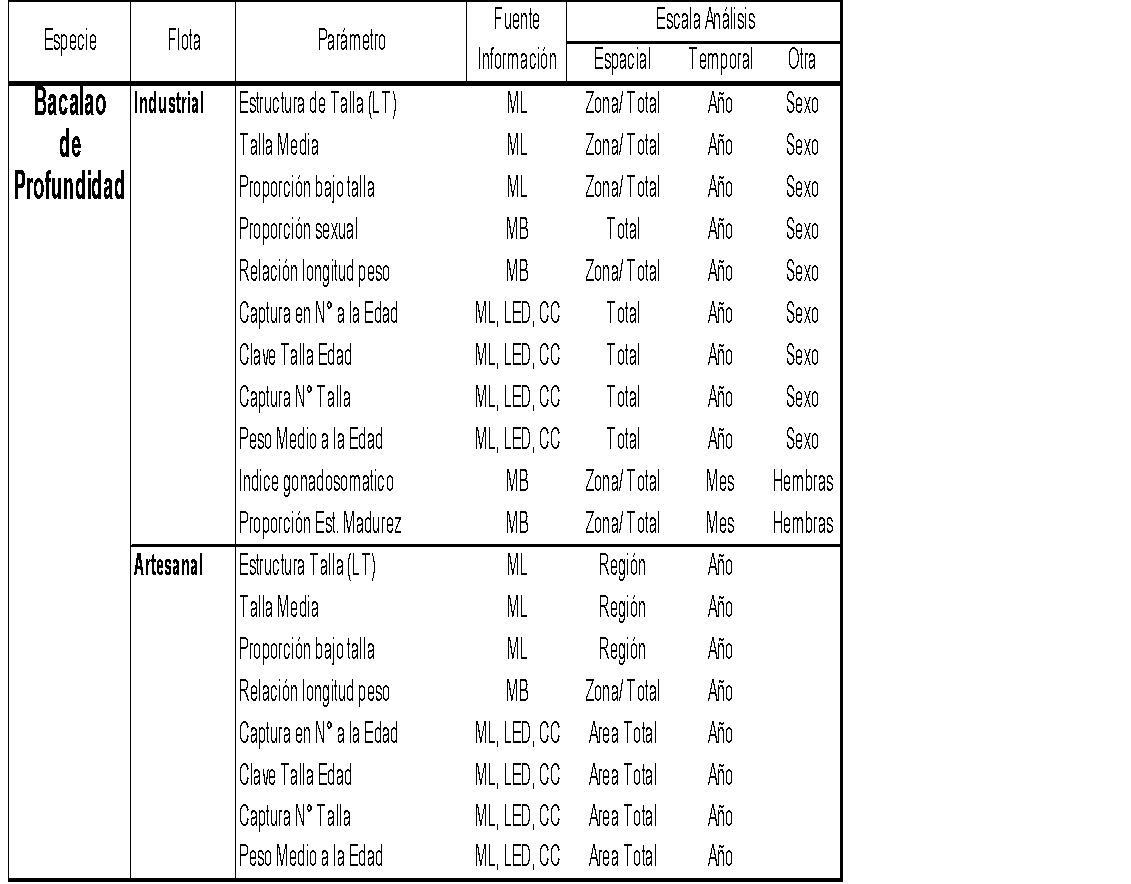 Biológicos
ML  Muestreo Longitud
MB  Muestreo Biológico
LED  Lectura de Estructuras Duras
CC   Control Cuota
Distribución del esfuerzo de pesca (miles de anzuelos) en bacalao de profundidad por mes y rango de latitud, entre 2001 y 2014. Fuente IFOP.
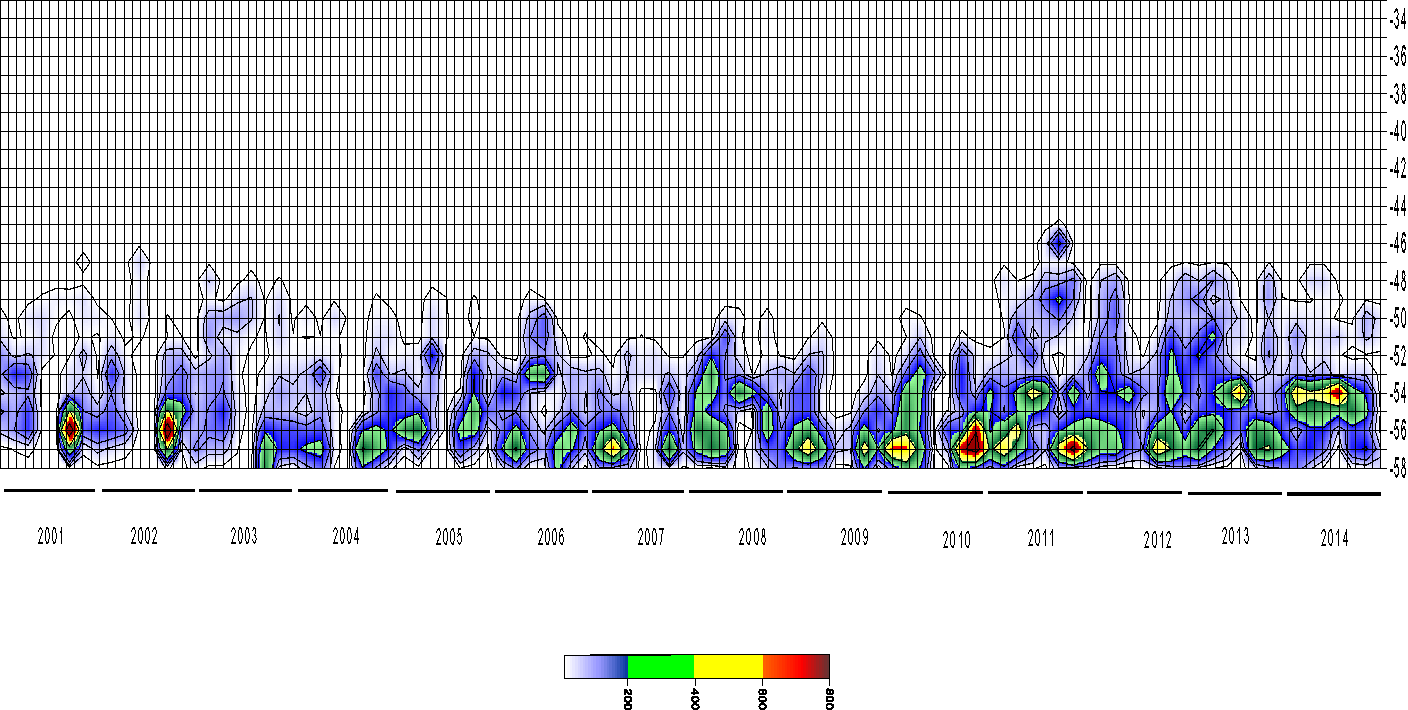 Distribución mensual del desembarque (oficial) y desembarque acumulado (t) de bacalao de profundidad en el área de licitación, para 2002, 2012, 2013 y 2014, más el consumo de la cuota y el aporte por temporada de pesca. (Fuente SERNAPESCA)
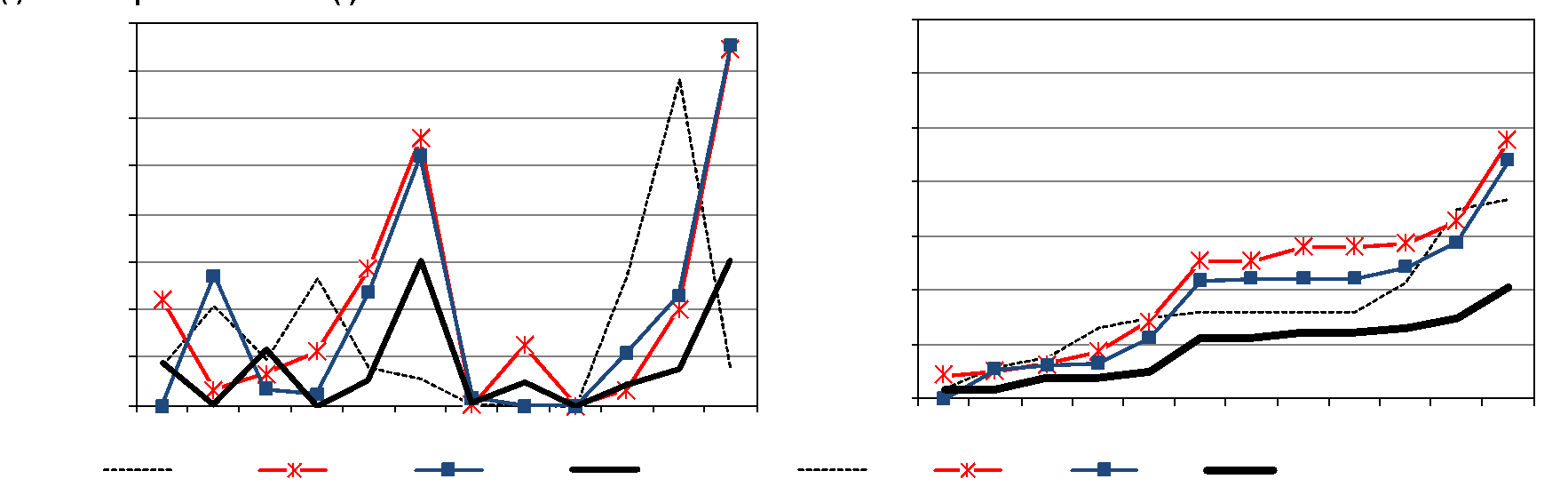 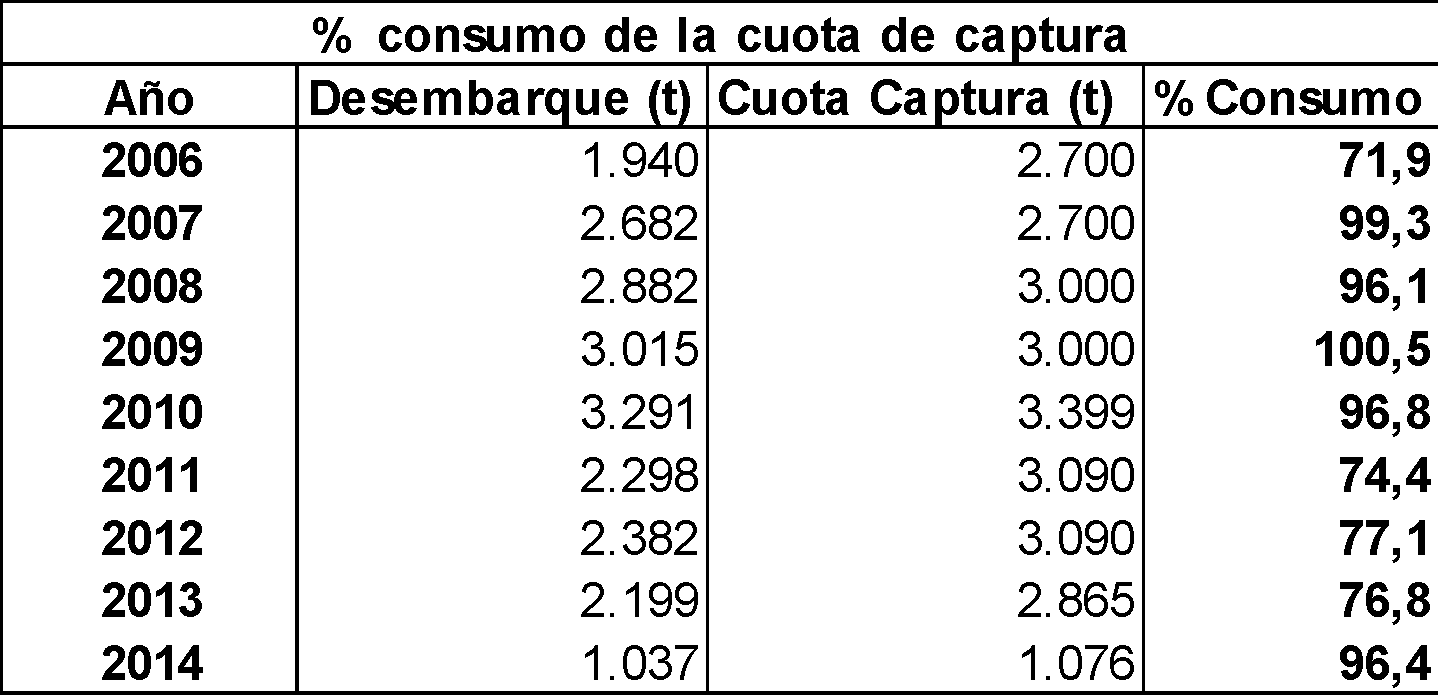 Distribución del esfuerzo, captura, rendimiento de pesca por anzuelo en g/anz y rendimiento de pesca por barandillo en g/bar de bacalao de profundidad en la flota palangrera bacaladera, área de licitación entre 1991 y 2014. Fuente IFOP
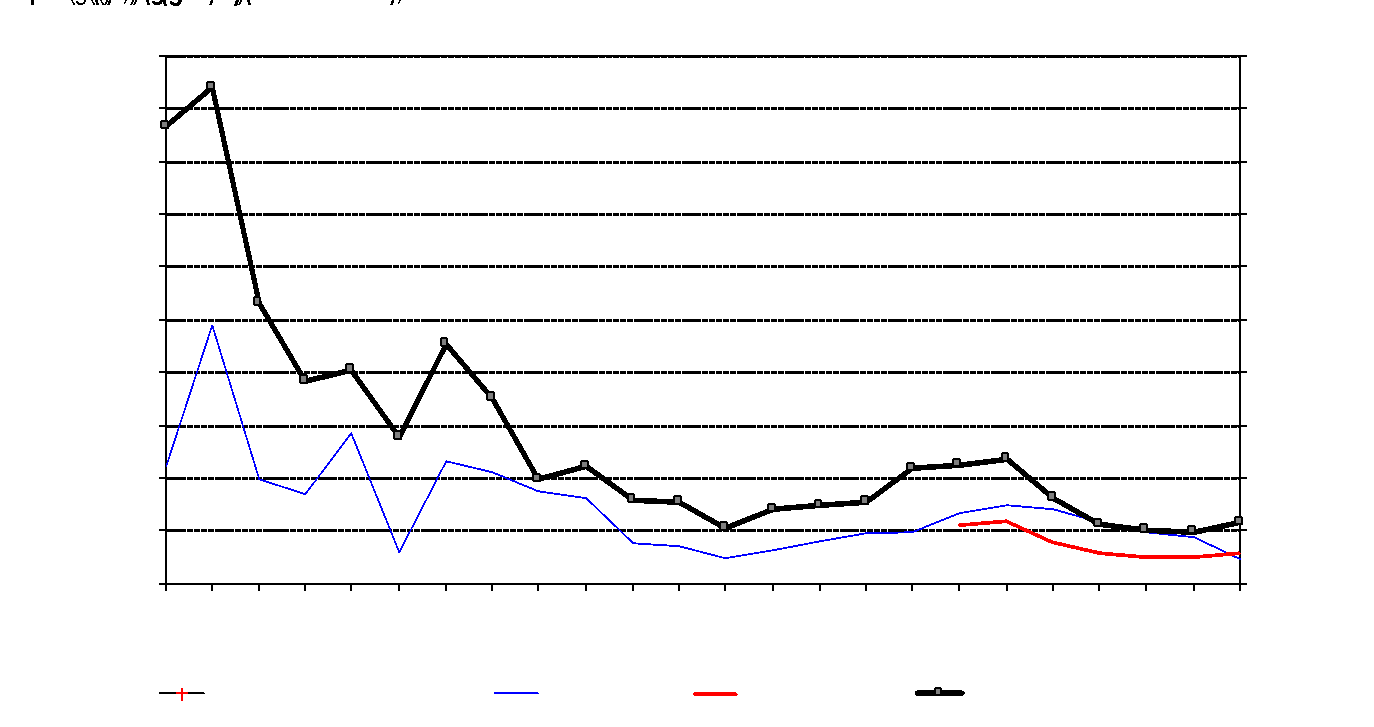 Interacción con mamíferos en bacalao de profundidad, 2014. Fuente IFOP.
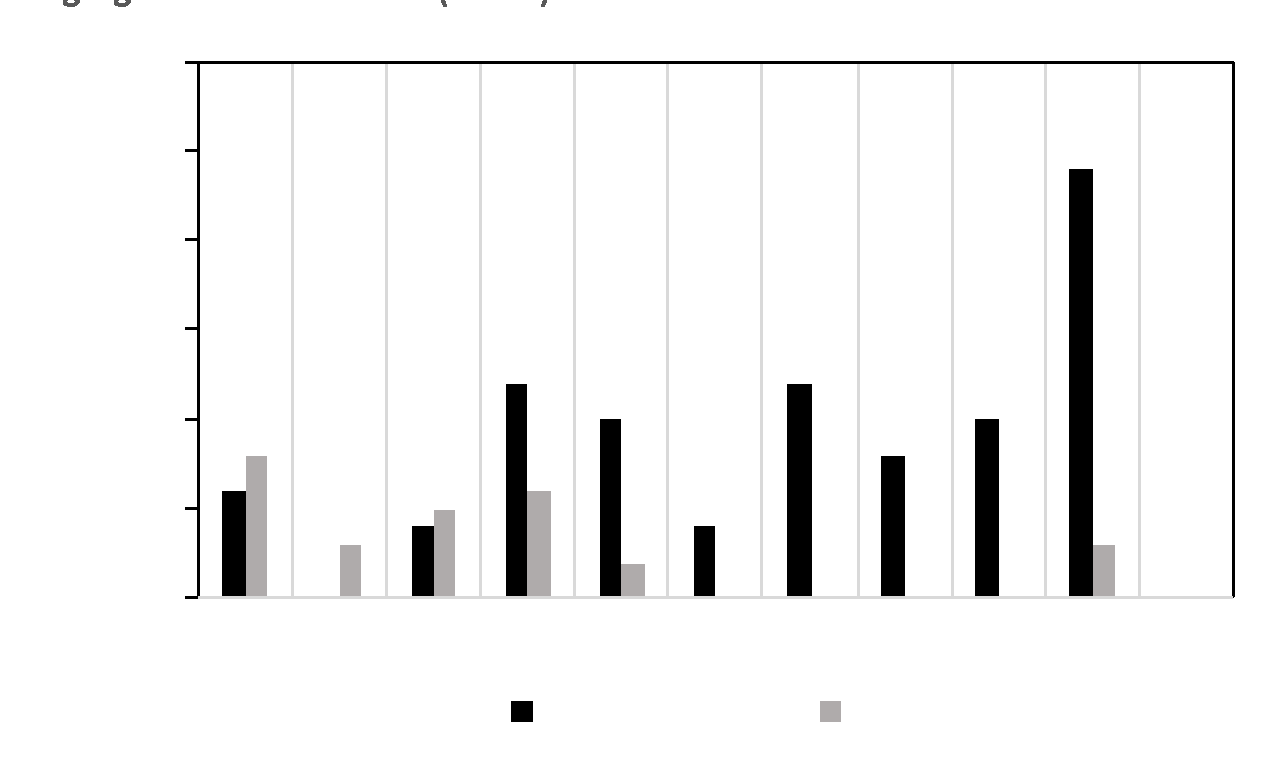 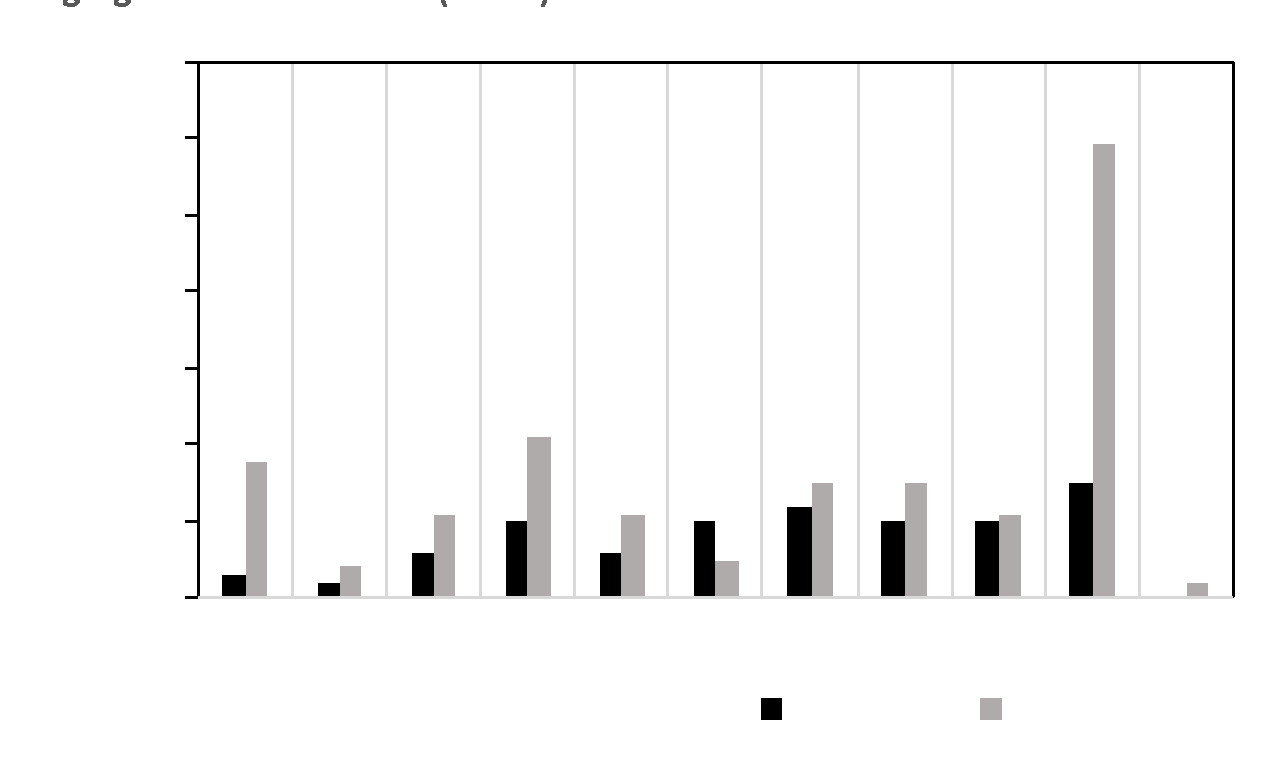 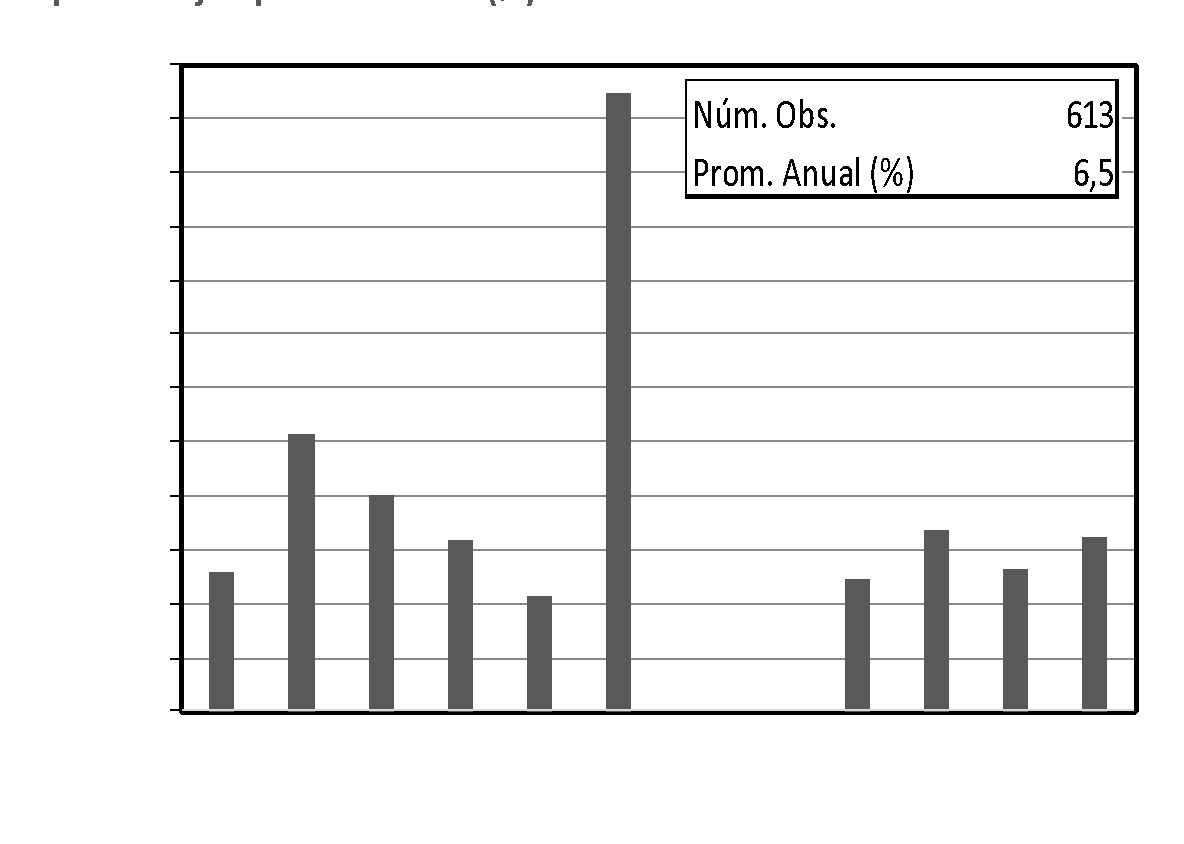 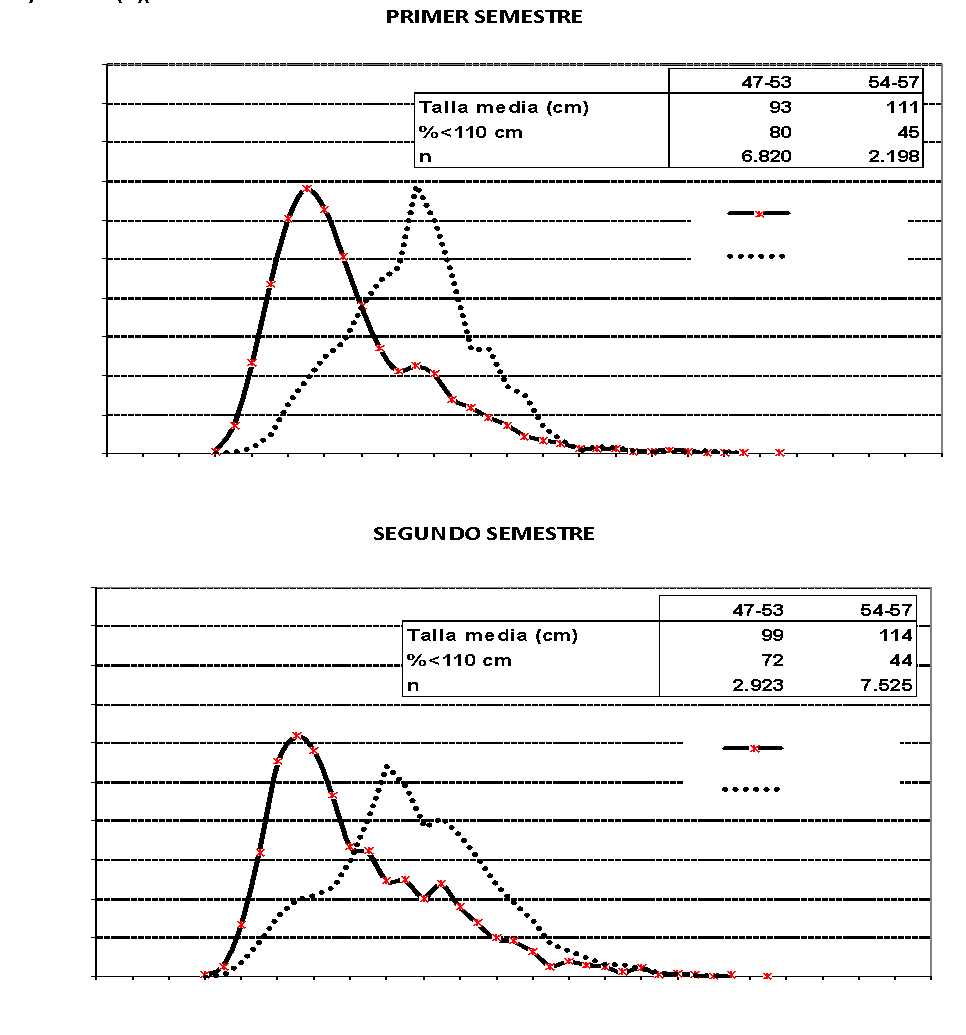 Distribución de talla en la captura industrial de  profundidad por semestre y estrato espacial (47°-53° S y 54°-57° S) en el 2014. Fuente IFOP.
Distribución de talla de bacalao de profundidad en la flota industrial palangrera bacaladera de la PDA entre 2011 y 2014. Fuente IFOP
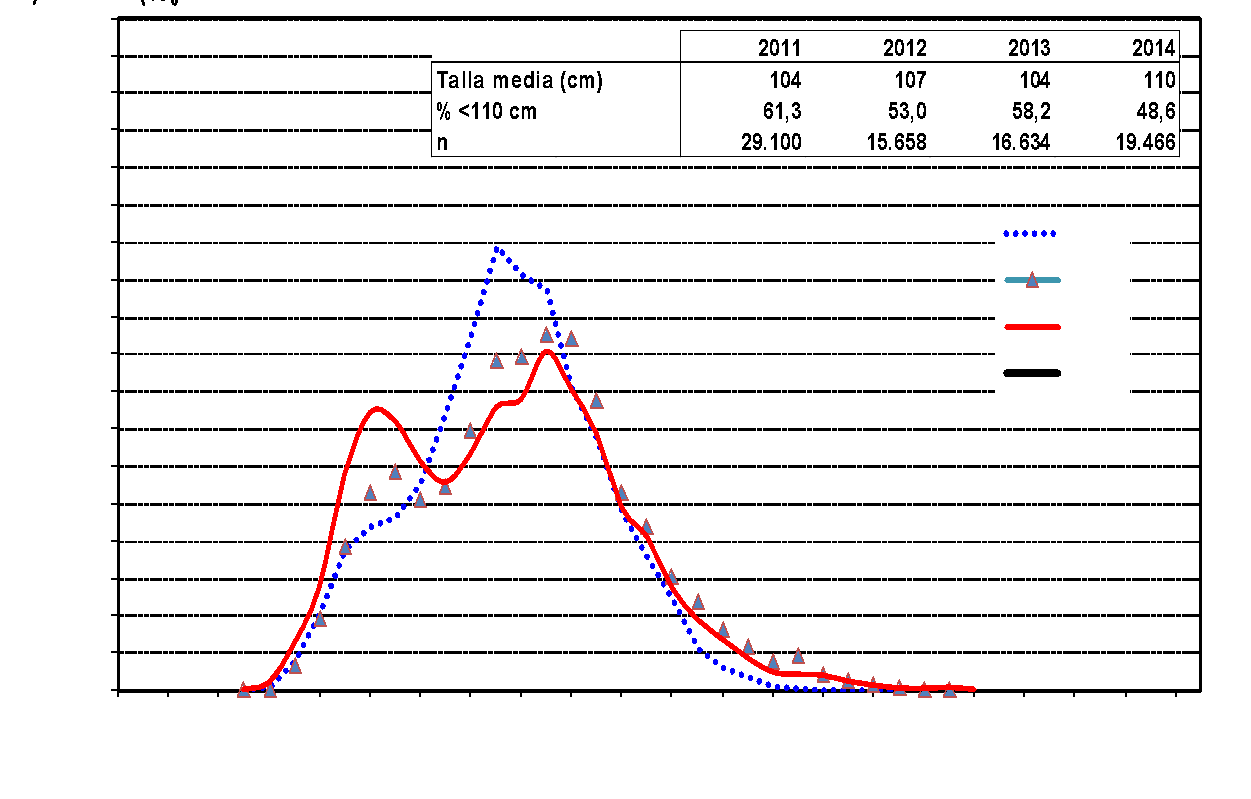 Números de muestras de estructuras duras recolectadas en la pesquería de bacalao de profundidad durante el período 1996 – 2014. Fuente IFOP.
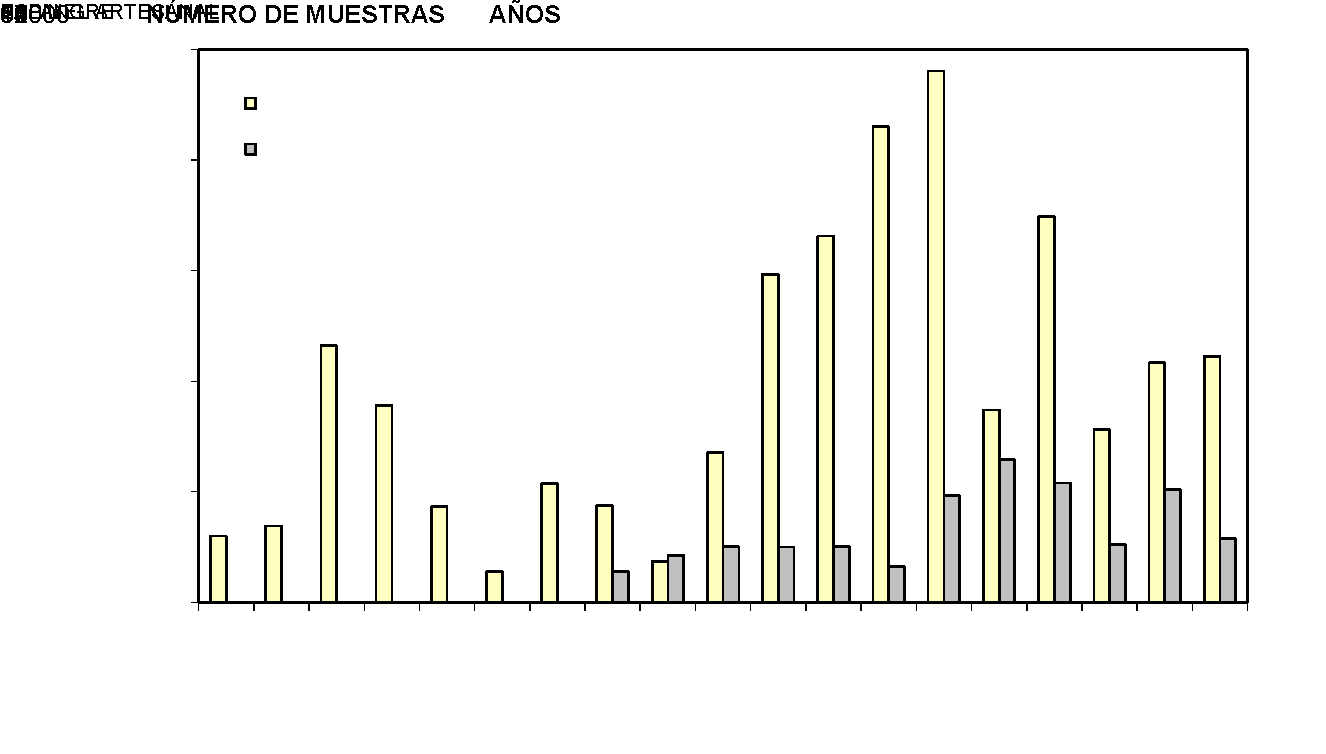 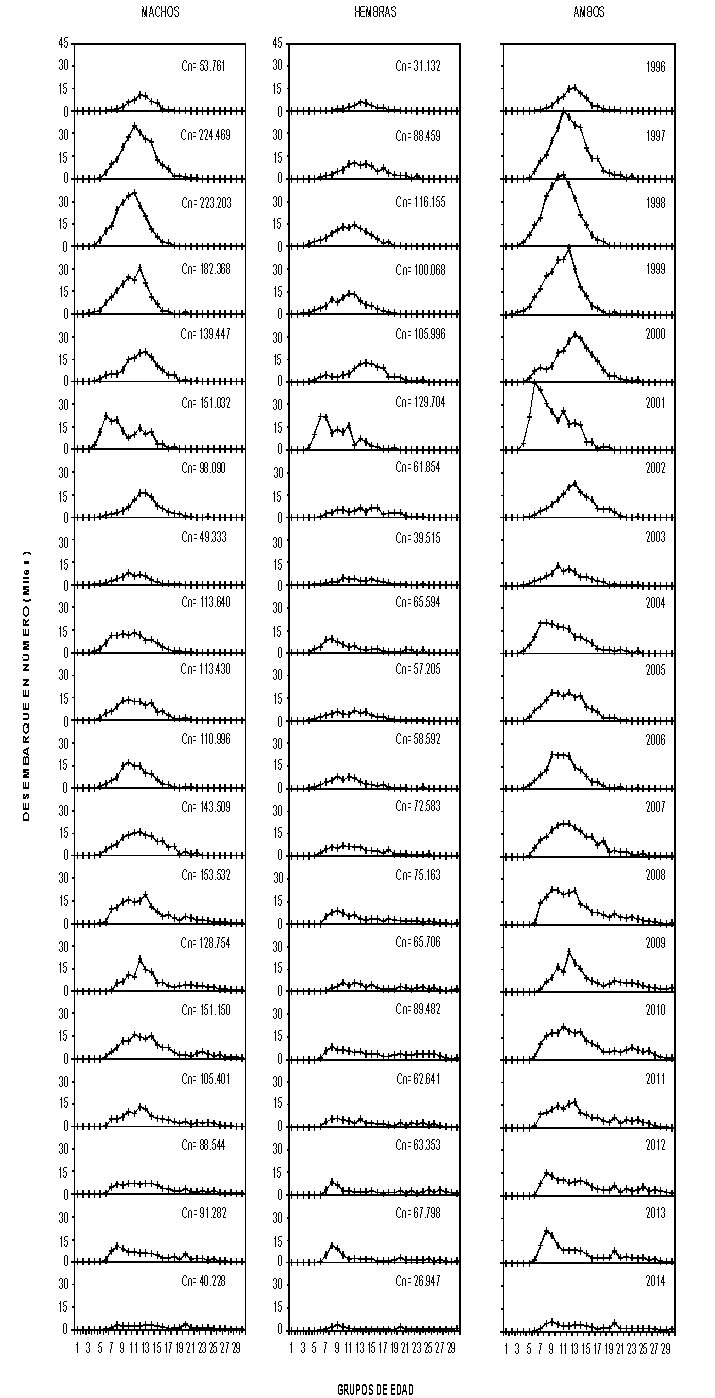 Composición del desembarque en número de individuos por grupo de edad de bacalao de profundidad, en la pesquería demersal industrial para el período 1996 – 2014. Fuente IFOP.
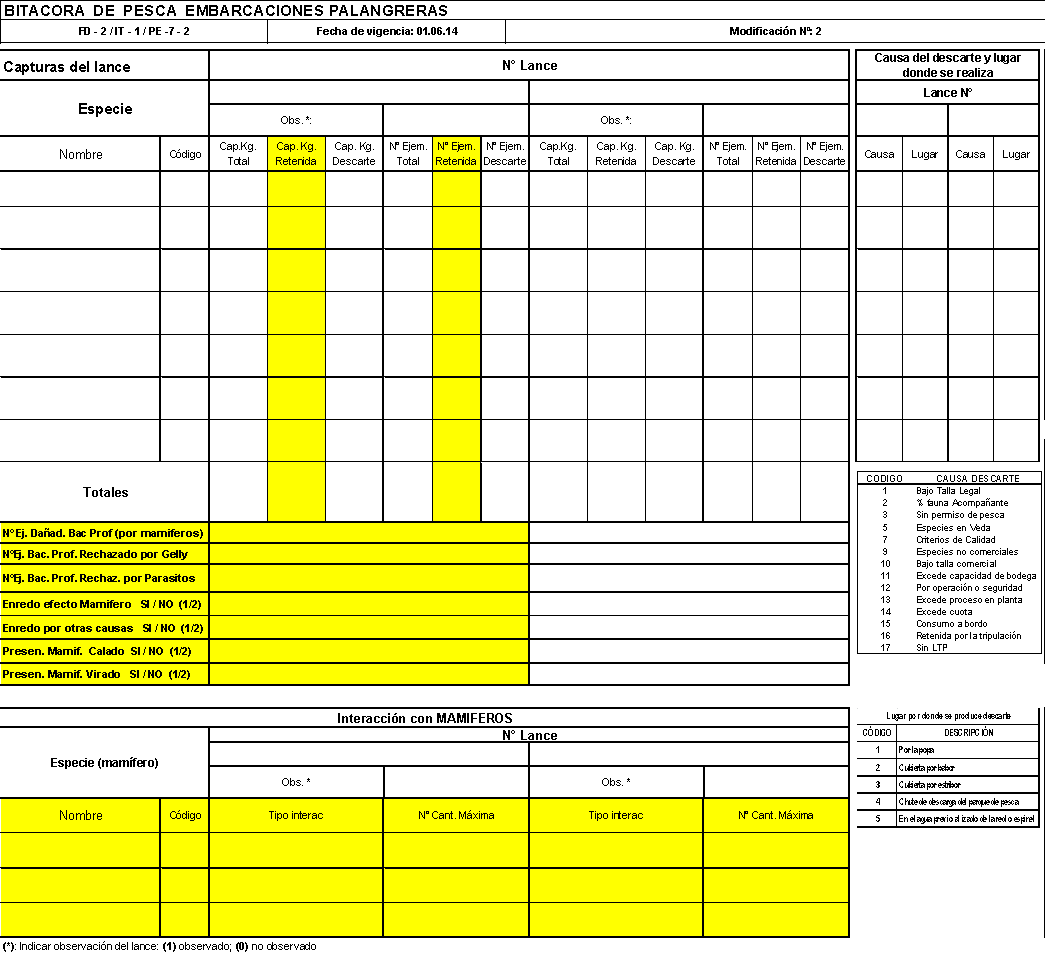 Registro en la bitácora de pesca la interacción de mamíferos en la pesca de bacalao de profundidad y la práctica de descarte en el año 2015. Fuente IFOP.
El programa de monitoreo tiene aún desafíos en el conocimiento de la pesquería de bacalao de profundidad, como por ejemplo en al menos en los siguientes temas:
 
Censo de la actividad pesquera de la flota palangrera fábrica.
Estudios de las capturas y esfuerzo de pesca.
Estudios de la actividad reproductiva
Estudios trofodinámicos.
Estudios de marca-recaptura
Estudios genéticos y en otras técnicas de identificación de unidades.
Estudios de interacción con los mamíferos.
Estudios de comportamiento de los mamíferos

El listado anterior solo intenta abrir un debate respecto de los desafíos en la toma de datos con objeto de mejorar la investigación sobre el recurso y su pesquería, orientado al manejo de la pesquería y al conocimiento integral de las diferentes interrelaciones en que ella se desenvuelve.
GRACIAS